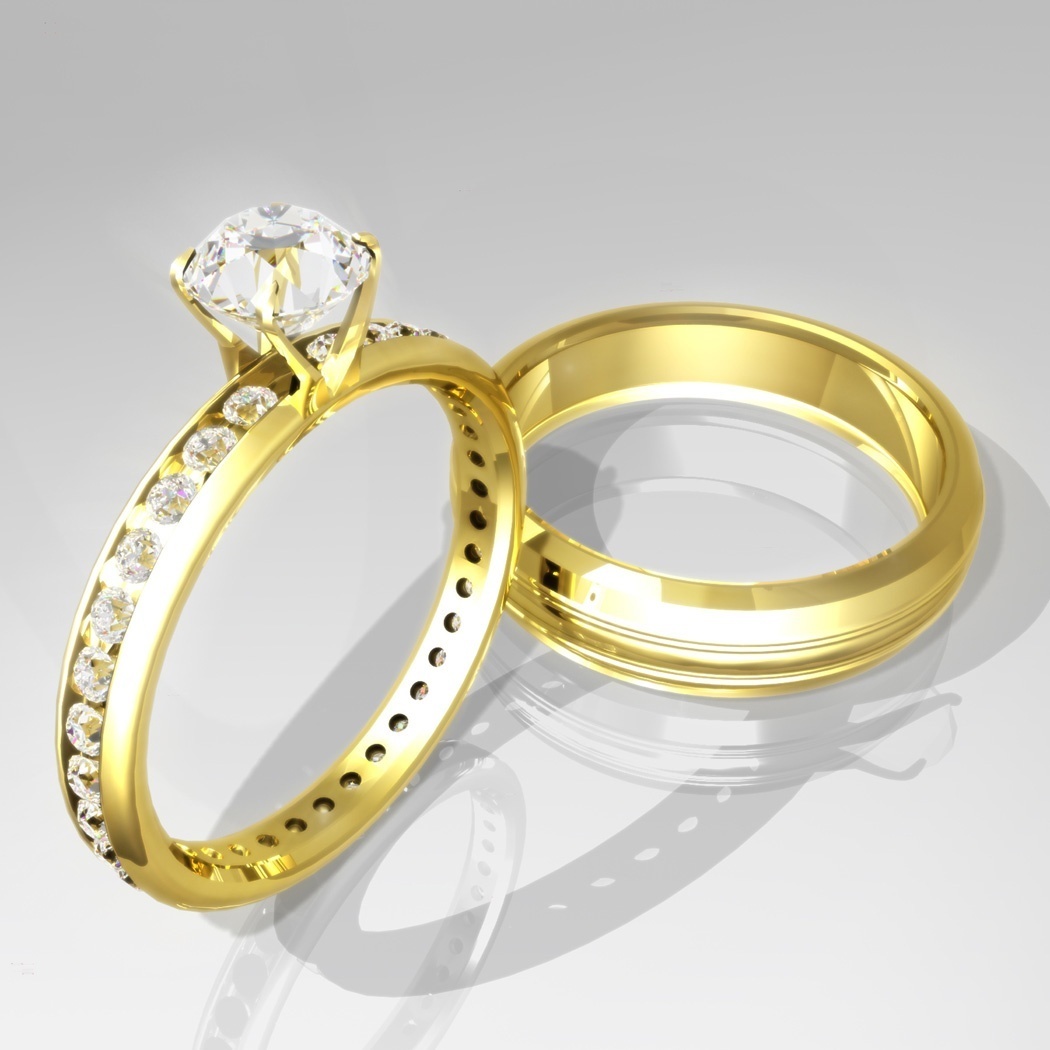 بسم الله الرحمن الرح‍يم
ازدواج موفق
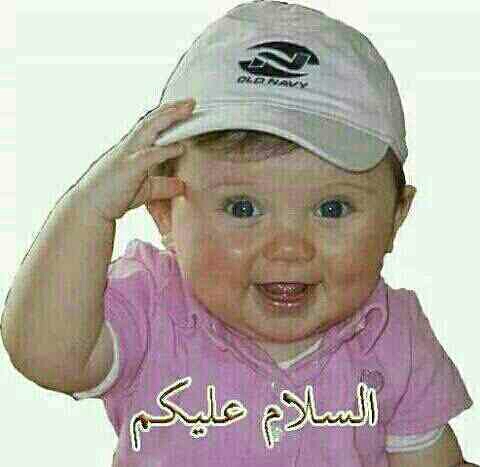 مهرداد دشتی
روانشناس، مشاور و مدرس دانشگاه
مرکز مشاوره آسنا: 03136605127
فعالیت معارفه
هر کس بگردد و از بین جمع یک نفر را به دلخواه انتخاب کند و با کسب اطلاعات زیر او را معرفی کند:

نام و نام خانوادگي
سن
رشته و مقطع تحصيلي
چه انتظاري از اين كارگاه داري؟
اکنون هر کس اين جمله را بلند بگويي:
 ”من مي خواهم ازدواج كنم“
[Speaker Notes: بازی پاس دادن گلوله نخ و ایجاد شبکه ای از ارتباطات]
ویژگی های آموزش کارگاهی
راهبرد های آموزشی
یاد دادن- القاء- معلم- مطالب حجیم- سریع- ناپایدار- خستگی- تقلید
فراگیر یا مخاطب
اهداف آموزشی
آموزش فعال فراگیرمدار غیرخطی
یادگیری- اکتشاف- تسهیل گر- کم حجم- کند- پایدار- رضایت- خلاقیت
[Speaker Notes: روش این کارگاه آموزش فعال است بنابراین نیاز جدی به مقررات دارد.]
ویژگی های آموزش فعال و ضرورت وضع قوانین و مقررات در کارگاه
به نظر شما برای استفاده بهینه از کارگاه چه مقرراتی باید وضع شود؟
عدم بحث و جدل دو نفره(پینگ پنگ)
گفتگوی درگوشی (پچ پچ)
بحث خارج از موضوع ممنوع
مشارکت داوطلبانه و برابر (مختصر و مفید) 
تذکر همگانی در صورت نقض قوانین
حضور به موقع
موبایل ها ساکت
عدم قضاوت
حفظ احترام 
رازداری
[Speaker Notes: هدف و فایده آموزشی وضع مقررات: قبل از هر کار گروهی لازم است.]
هدف از این دوره آموزشی
افزایش احتمال موفقیت ازدواج یا افزایش رضایت از ازدواج
[Speaker Notes: هدف این دوره های آموزشی، تضمین موفقیت ازدواج نیست.]
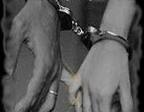 ازدواج شکل چیست؟
زندگی مجردی شکل چیست؟
زندگی متاهلی شکل چیست؟
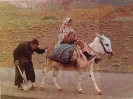 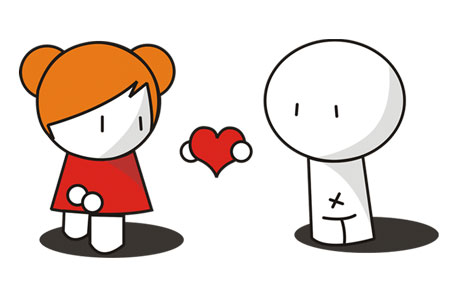 ازدواج یعنی ...
[Speaker Notes: نقاشی هم میتوان کشید. زیر اتیکت نوشته شود ازدواج شکل چیست؟]
تعريف ساده ازدواج: 
ارتباطي قراردادي بين دو انسان از جنس مخالف به منظور رفع نياز های جنسی، عاطفی و اجتماعی است.
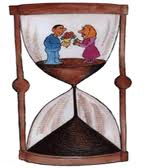 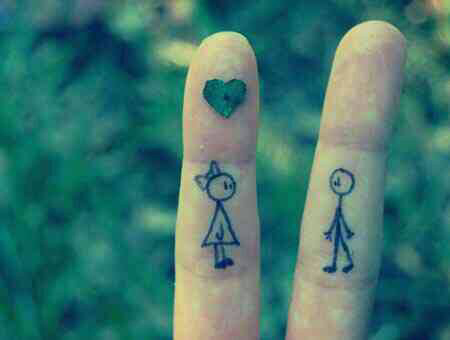 از این تعریف چه نتایجی می توان گرفت؟
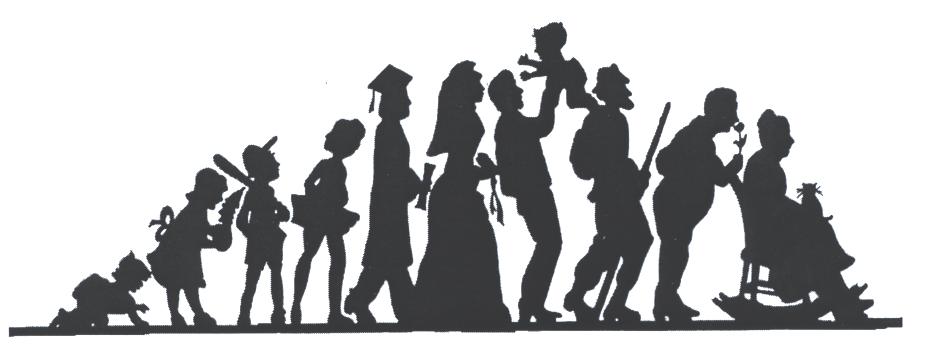 پیام های تعریف ازدواج موفق و کارکردهای ازدواج
ازدواج یک قرارداد دوطرفه است برای بده بستان نیازهای عاطفی، جنسی و بخشی از نیازهای اجتماعی مثلاً تشکیل خانواده.
ازدواج درمان نیست و با ازدواج معجزه ای اتفاق نمی افتد.
قرار نیست با ازدواج به آرمان هایمان برسیم یا کسی ما را خوشبخت کند.
به واسطه تأمین نیازها در ازدواج بستر رشد و آرامش برای فرد فراهم می شود.
همسر، ما را رشد نمی دهد بلکه خود ما مسئول رشد و سعادت خود هستیم.
تعریف ازدواج موفق و کارکردهای ازدواج
ازدواج بواسطه اینکه یک قرارداد است مسئولیت ایجاد می کند.
مامسئول هستیم که نیازهای همسرمان را برآورده کنیم... حتی اگر حال خودمان خوب نباشد.
هدف ازدواج داشتن تکیه گاه نیست بلکه همراهی است؛ قرار نیست به کسی تکیه کنیم بلکه باید همدیگر را همراهی و حمایت کنیم.
 ازدواج مثل کاشت نهال یا تولد یک موجود زنده است که رسیدگی و مراقبت می خواهد. در ازدواج یک رابطه متولد می شود.
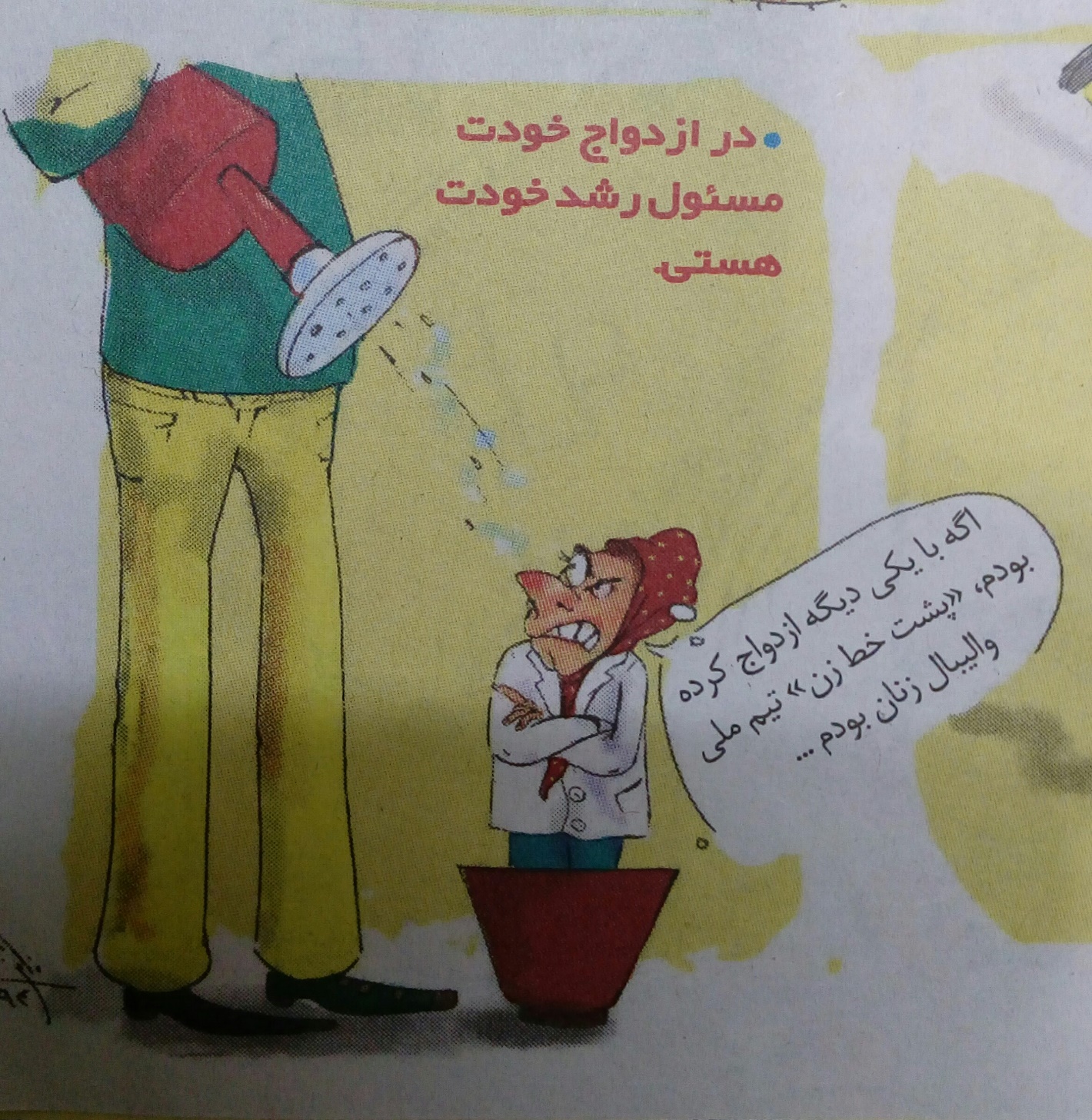 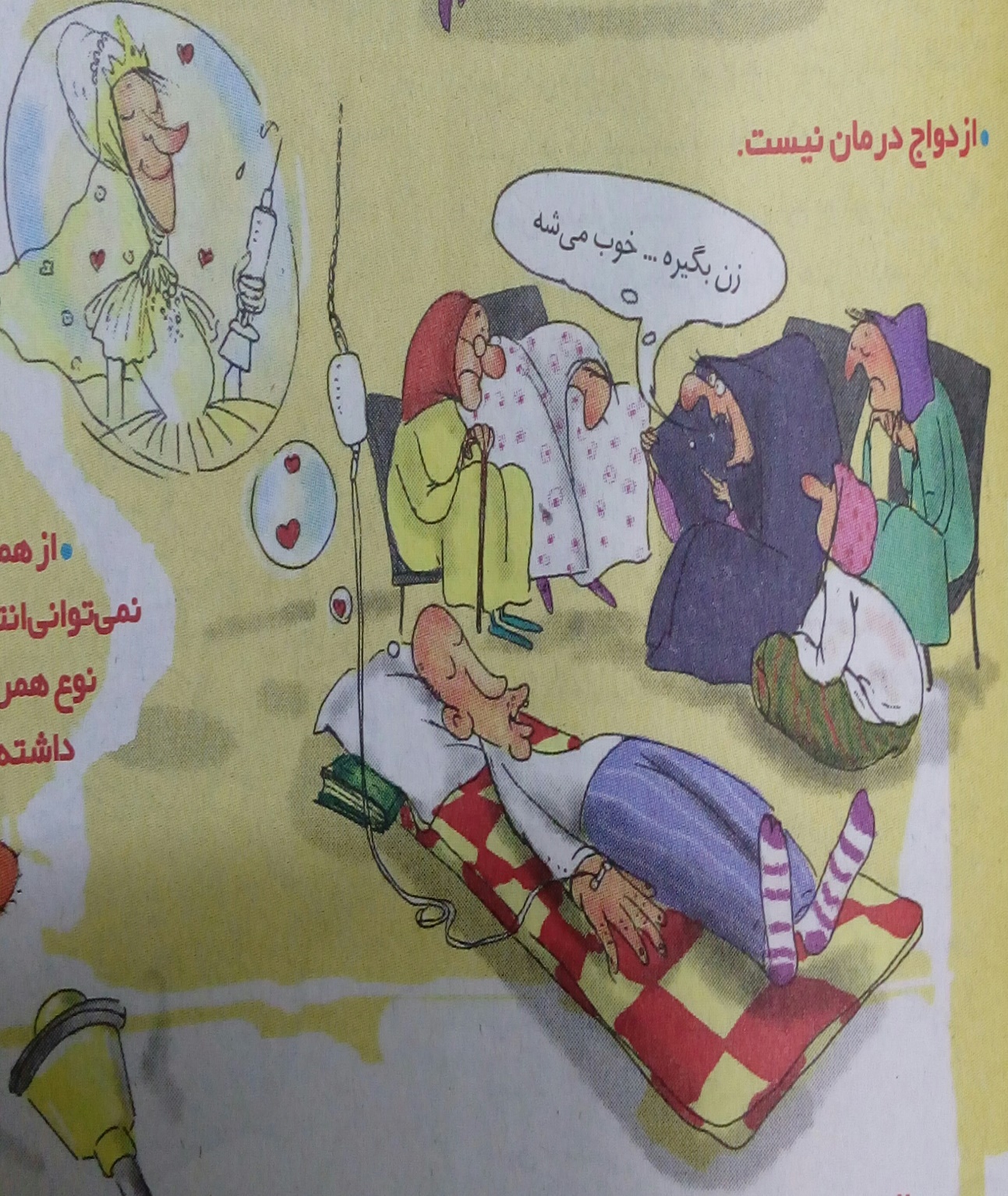 تعریف ازدواج موفق و کارکردهای ازدواج
ازدواج هم یک قرارداد قانونی است یعنی همان شروطی که در دفتر ثبت ازدواج امضا می کنیم و هم قرارداد اخلاقی است یعنی همان قول و قرارهایی که قبل از ازدواج می گذاریم و اخلاقاً مسئول عمل به آن هستیم.
 بخش قانونی در همه ازدواج ها تقریبا مشترک است اما بخش اخلاقی خاص دو نفری است که می خواهند با هم ازدواج کنند.
فعالیت انفرادی
همانطور که نشسته اید یک تغییر در وضعیت خودتان ایجاد کنید
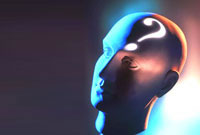 [Speaker Notes: به صورت مصاحبه هم میشود انجام گردد/نقاشی هم میتوان کشید]
استعاره های مهم ازدواجی
ازدواج مانند خرید هندوانه دربسته است یا میوه درهم صندوقی؟
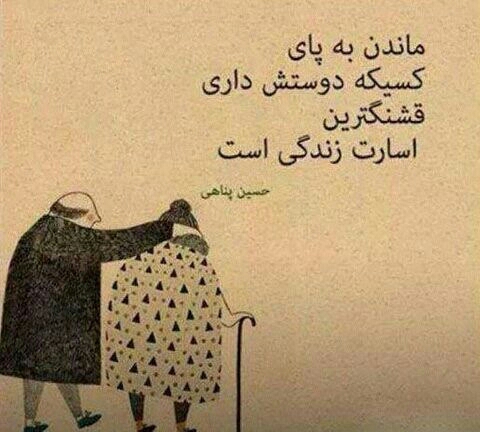 ازدواج موفق دو ویژگی اساسی دارد:
رضایت
پایداری
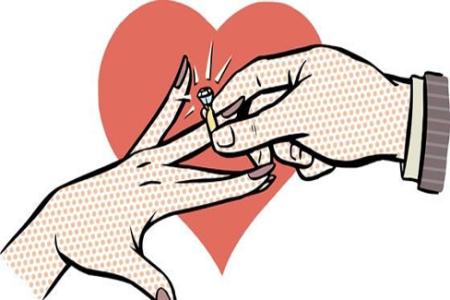 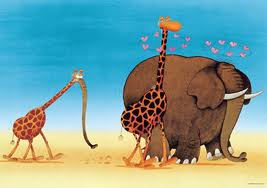 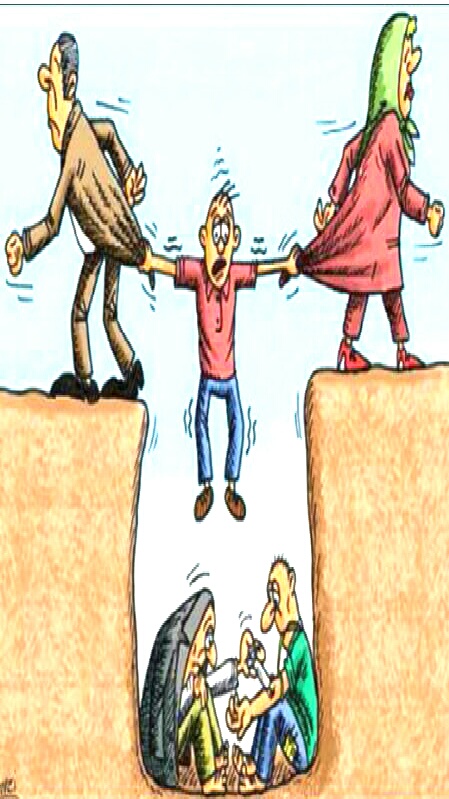 آموزش پیش از ازدواج چه ضرورتی دارد؟
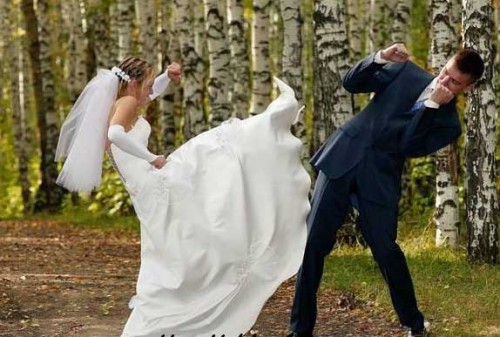 [Speaker Notes: روی تابلو یا پوستر نوشته شود]
استعاره های مهم ازدواجی
ازدواج مانند خرید خودرو ویا یک وسیله مهم است.
برای خرید خودروی مناسب و استفاده از آن به چه چیز های نیاز داریم؟
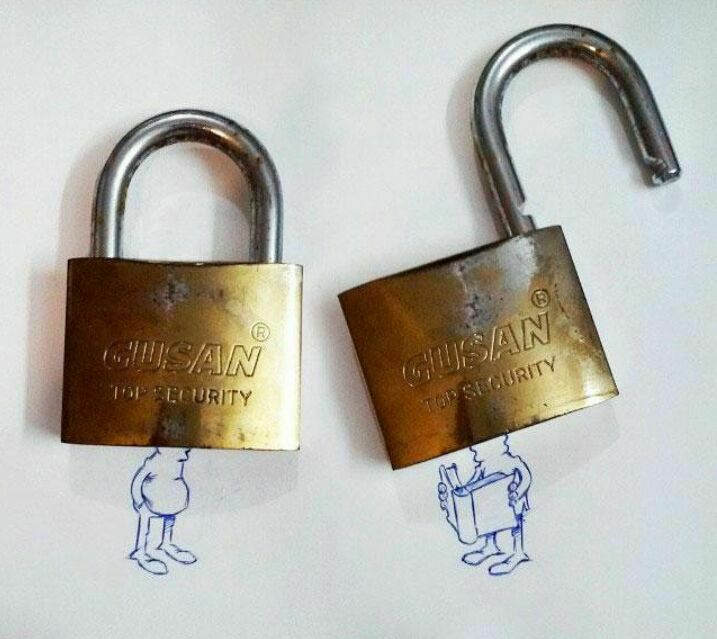 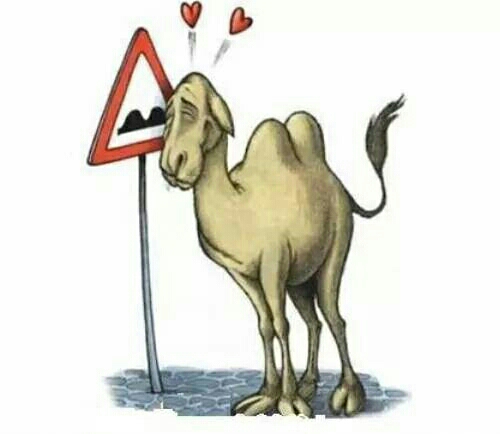 [Speaker Notes: استعاره خرید: همه ما قبل از خریدن کوچکترین چیزها اعم از کفش، گوشی موبایل، لوازم خانه و ... اطلاعات کسب می کنیم.]
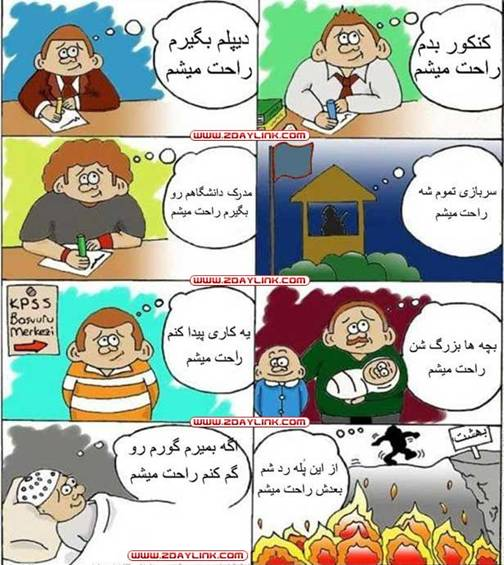 ازدواج، يکي از نقاط عطف بزرگ زندگي
تولد
تحصيل
انتخاب رشته
انتخاب شغل
مهاجرت
ازدواج
......
مرگ
ضرورت آموزش پیش از ازدواج
اهمیت ازدواج کمتر از بقیه انتخاب ها نیست. ما برای اتخاذ هر تصمیمی نیاز یه اطلاعات داریم از خرید یک جفت کفش تا انتخاب شغل.
در عصر حاضر به دلیل کوچک و هسته ای شدن خانواده ها آموزش و یادگیری مشاهده ای در خانواده ها کمتر شده بنابراین آموزش رسمی ضرورت دارد.
همه افراد در سن ازدواج، نیاز دارند، درباره ازدواج آموزش ببینند، نكته مهم اعتبار منبع آموزشی است.
آموزش قبل از ازدواج، اقدامی است برای کاهش طلاق و هزینه های ناشی از آن.
آموزش پیش از ازدواج، ضرورت همگانی است ولی مشاوره پیش از ازدواج در مواقعی ضروری است که نگرانی و یا تردید خاصی وجود دارد.
قانون طلايي ازدواج
ازدواج موفق
1- اقدام به موقع
(آمادگی قبل از ازدواج)
2- انتخاب مناسب:
فرآیندی عقلانی-عاطفی که از شناخت تناسب ها و تفاوت ها و
 تعارض ها شروع شده و به انتخابی مسئولانه ختم می شود.
3- ارتباط صحيح 
(با ازدواج، ارتباطی متولد می شود که همیشه نیاز به مراقبت دارد)
[Speaker Notes: ازدواج مانند خرید میوه صندوقی است نه مانند هندوانه دربسته
ازدواج مثل خرید یک خودرو است که آمادگی مالی نیاز دارد، بررسی مناسب و بعد از خرید حتماً نیاز به مهارت رانندگی هم دارد تا آسیب به خودرو و خودمان وارد نشود.]
فعالیت انفرادی
تغییری که در خودتان ایجاد کردید چه شد؟
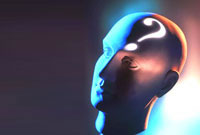 [Speaker Notes: نتیجه گیری از بازگست تغییرات]
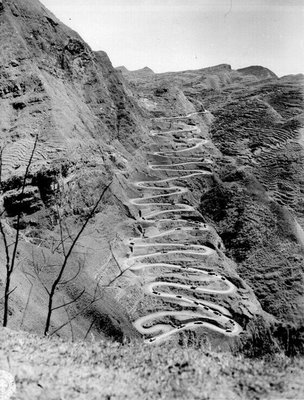 به نظر شما ازدواج یک اتفاق است یا یک فرآیند؟
مراحل اصلی ازدواج
ازدواج یک اتفاق ناگهانی نیست بلکه یک فرایند است که سه مرحله دارد: آمادگی و آشنایی، نامزدی و عقد. 
آشنايي فرايند تبادل اطلاعات و احساسات بين دو نفر از جنس مقابل به منظور تصميم‌گيري براي ازدواج است.(مهم ترین مرحله ازدواج و لزوم خانوادگی بودن آن)
نامزدی: زماني كه هردو نفر به قدري باهم آشنا شدند كه تصميم به ازدواج گرفتند، از آن زمان تا زمان عقد رسمي، دوران نامزدي محسوب مي‌شود.(قول ازدواج)
دوران عقد به دورانی گفته می شود که با عقد ازدواج آغاز می شود و با شروع زندگی مشترک زیر یک سقف پايان می يابد.
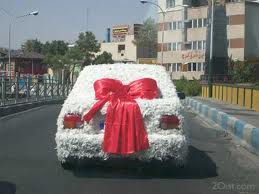 مراحل ازدواج (عبور از تجرد به تاهل) کدامند؟
آمادگی
آشنایی اولیه (از اولین دیدار تا قول ازدواج)
دوران نامزدی(از قول ازدواج تا عقد رسمی)
دوران عقد(میثاق و تعهد قانونی، شرعی، اجتماعی و اخلاقی) 
از عروسی تا بچه دار شدن
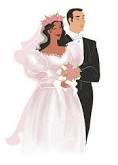 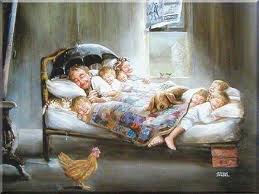 [Speaker Notes: فعالیت نقاشی دو نفره برای ضرورت شناخت]
آمادگی های مهم برای ازدواج موفق کدامند؟
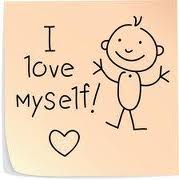 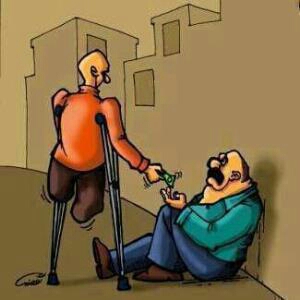 خودپنداره مثبت
فعالیت مفید
استقلال و خودمختاری:
 در اداره احساسات و رفتار خود، و پذیرش مسئولیت رفتارها و تصمیم ها و تعهدات خود
ارتباط موثر با دیگران(انعطاف پذیری و سازگاری)
وجود نیاز عاطفی و جنسی به جنس مخالف
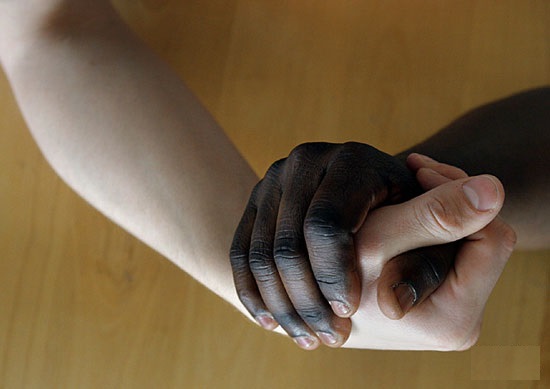 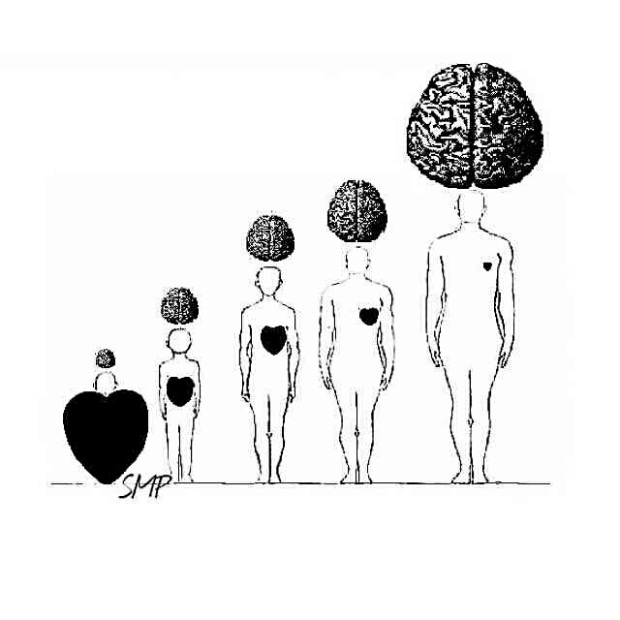 خودآگاهی ازدواجی (یکی از ضروریات آمادگی برای ازدواج)قبل از ازدواج چه چیز هایی درباره خودمان باید بدانیم؟
من کی ام؟ ویژگی ها و داشته ها و نداشته های واقعی من چیست؟
چه قدر آمادگی ازدواج و پذیرش مسئولیت های آن را دارم؟ آیا من همسر مناسبی هستم؟
 از همسرم چه انتظاراتی دارم، از رابطه با همسر و از خانواده همسر بعد از ازدواج چه انتظاراتی دارم؟(از نظر عاطفی، احترام، حمایت اجتماعی و مالی، رعایت آداب و رسوم)
ویژگی هایی که من ندارم و می خواهم همسر آینده ام داشته باشد کدام اند؟
ویژگی هایی که من دارم و نمی خواهم همسر آینده ام داشته باشد کدام اند؟
استعاره های مهم ازدواجی
ازدواج مانند شروع یک سفر دریایی دو نفره با یک قایق است.
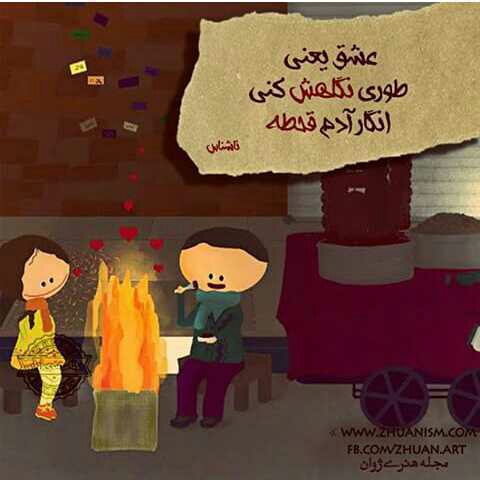 استعاره های مهم ازدواجی
ازدواج مانند کاشت نهال وجود خودمان در یک کشتزار است.
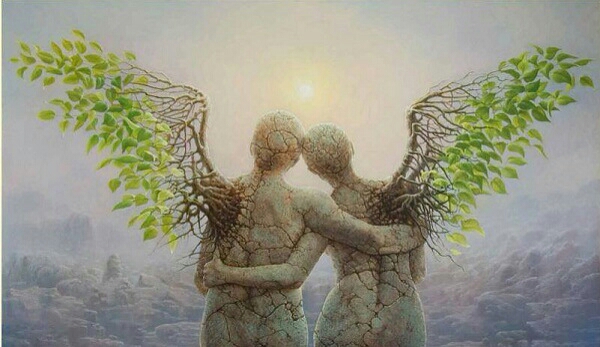 استعاره های مهم ازدواجی
ازدواج مانند تاسیس یک شرکت دو نفره با تمام سرمایه دو طرف است.
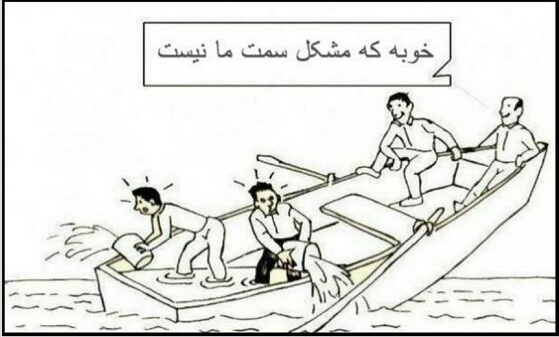 چطور می شود از کسی خوشمان می آید و با او وارد فرآیند آشنایی می شویم؟
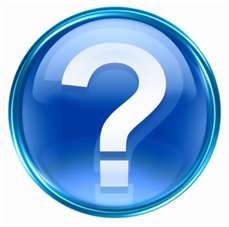 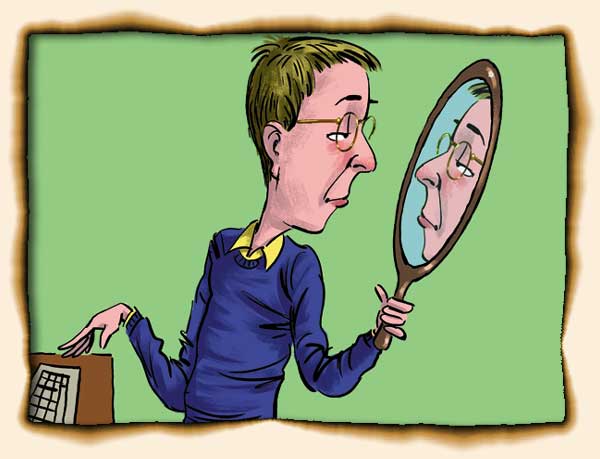 چه ويژگي هايي يک زن یا مرد را براي شما جذاب مي کند؟
[Speaker Notes: فعالیت انتخاب یک نفر درگروه صحبت با او.]
ابعاد جذابيت
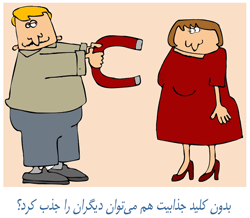 زيبايي جسماني
 - جذابيت ظاهري          
                                    زيبايي رفتاري
 - جذابيت شخصيت
 - جذابيت موقعيت اجتماعي (وضعيت شغلي، اقتصادي، تحصيلي، اصالت و اعتبار خانوادگي، شهرت و اعتبار اجتماعي) 
 - جذابيت مشابهت ها: در انديشه ها، باورها، نگرش ها، تجربه ها، حوادث غم انگيز، اهداف، فعاليت ها و گروه ها (نظريه همسان همسري)
 - جذابيت تفاوت ها: درصفات و شرايطي که نداريم ولي مي خواهيم داشته باشيم. (نظريه ناهمسان همسري)
چهره
اندام
کلامي
غير کلامي
جذاب ترين خصوصيات
منفي ترين خصوصيات
دروغگويي
  بي رحمي
  بدخواهي
  غير قابل اعتماد بودن
  نامهرباني
  رياکاري
  حريص بودن
  خودخواهي
  گستاخي
  کوته فکري
  وراجي
مهرباني
درستکاري
باهوشي
قابل اعتماد بودن
 بي ريايي
فهيم بودن
وفاداري
با ملاحظه بودن
خونگرمي
تمرین
100 ویژگی از همسر ایدآل خود بنویسید
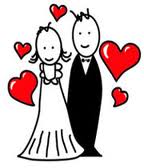 آشنایی
تعریف آشنایی:
فرآیند تبادل اطلاعات و احساسات به قصد ازدواج
(مهم ترین مرحله ازدواج و لزوم خانوادگی بودن آن)
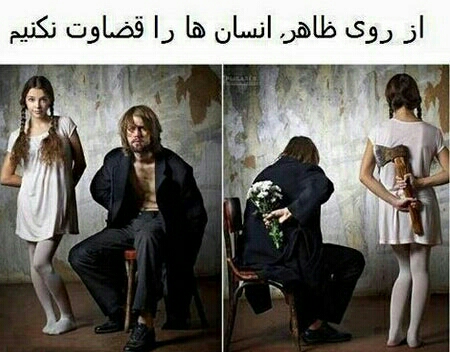 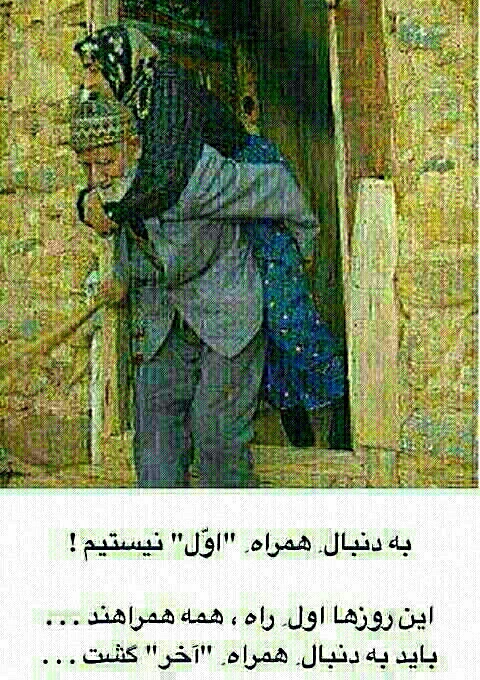 بحث در گروه های کوچک
فواید و نگرانی های دوره آشنایی کدامند؟
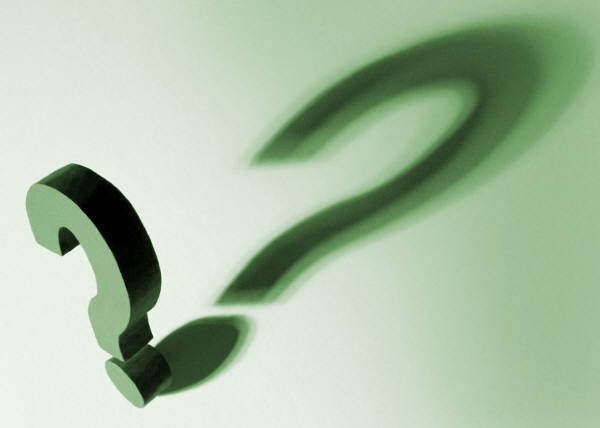 آشنایی
آشنایی، ضرورتی امروزی و مربوط به شهرهای بزرگ است.
جایگزین مناسبی برای روش های شناخت سنتی که دیگر وجود ندارند.
آشنایی قبل از ازدواج، چند ویژگی دارد:
این آشنایی به منظور تصمیم گیری برای ازدواج انجام می شود.
در فرآیند آشنایی، حس ها تبادل می شود نه عواطف. در این دوره، فرد احساسات درونی اش را بررسی و اطلاع رسانی می کند و ابراز نمی کند.
ابراز عواطف شدید و زود هنگام در دوره آشنایی، نشانه عدم بلوغ و ناپختگی فرد و یا بی صداقتی و تلاش او برای وابسته کردن طرف مقابل است.
در دوره آشنایی می توان اشخاص دیگر را هم بررسی کرد اما با قول ازدواج نوعی تعهد ایجاد می شود.
دوره آشنایی، دوره پاسخگویی به نیازهای جنسی و عاطفی نیست.
نقش فرد و خانواده در آشنایی
چهار سبک ازدواج بر اساس عوامل رضایت و پایداری
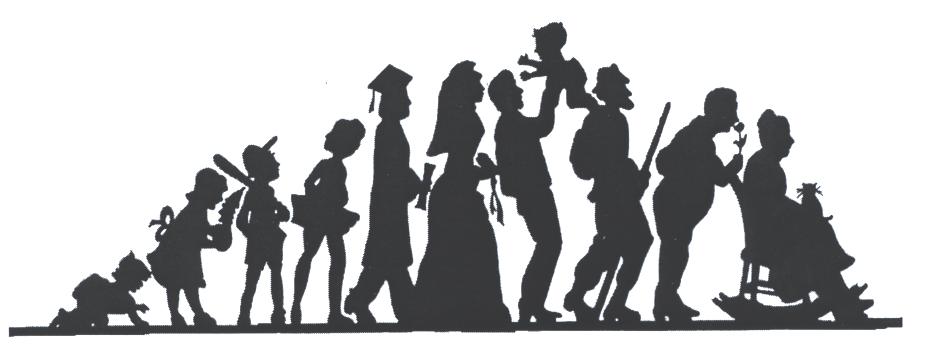 خانواده ها بیشتر به عوامل پایداری توجه دارند 
و خود طرفین بشتر به عوامل رضایت
شیوه ها و ابواب آشنايي کدامند؟
معرفي(سنتي)
 محيط زندگي
 ميهماني ها و مراسم
 محيط هاي مجازي
 مراکز همسريابي
نکته: 
1) تعدد و تنوع ابواب آشنایی به رغم تفاوت اعتبار به افزایش ازدواج کمک می کند.
2) باب آشنایی قابل اعتماد نیست بلکه فرآیند آشنایی قابل اعتماد و مهم است.
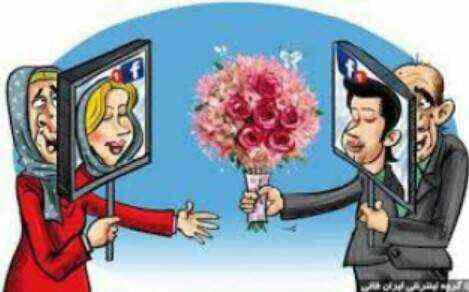 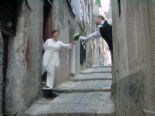 آقا و خانمی به همدیگر علاقه دارند ولی پسر قصد ازدواج ندارد! خانم چه کار کند؟
اگرپسری بگوید رابطه پنهان بماند تا من برای خواستگاری آماده شوم چه باید کرد؟
آیا نزدیکتر شدن و برقراری رابطه جنسی با پسر باعث جلب رضایت او برای ازدواج می شود؟
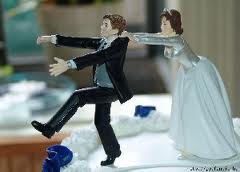 سوء تفاهم زنان و مردان در آشنایی
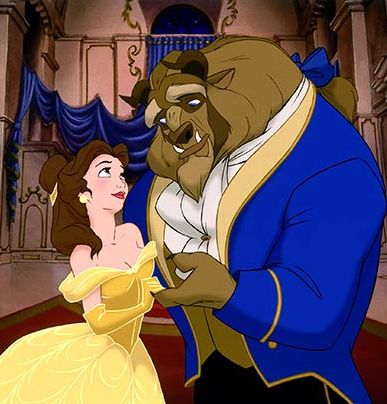 هدف خانم ها از برقراری رابطه ایجاد رابطه پایدار و با هدف ازدواج است اما مردان کمتر اینطورند.
اگر مردی در طول رابطه قصد ازدواج را مطرح نکرد خانم باید باور کند که آن مرد واقعا قصد ازدواج با او را ندارد
بازی دو نفره مجسمه سازی
وقتی مجسمه بودید چه احساسی داشتید؟
وقتی مجسمه ساز بودید چه احساسی داشتید؟
برداشت شما از این بازی چیست؟
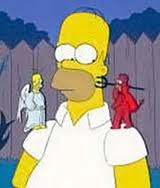 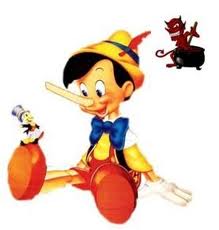 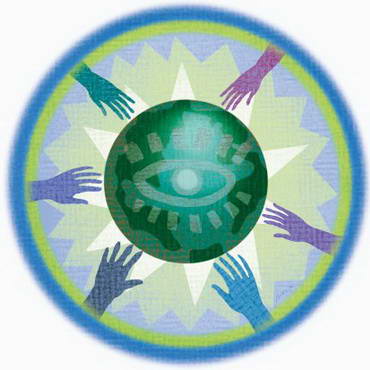 تمرین: پس از شنیدن متن مشخص کنید که فرد مورد نظر دارای چه ویژگی هایی است؟
با هوش              برونگرا          خوش سلیقه            مؤدب
مهربان               با کفایت          پرجرأت               جذاب

به هر کدام از صفات بالا بر اساس مقیاس 4 درجه ای زیر نمره دهید.
نمی توانم بگویم= 0                           اصلاً این صفت را ندارد= 1 
تا حدودی این صفت را دارد= 2             کاملاً این صفت را دارد= 3

بازی: نادیده گرفتن نشانه های هشدار
کلی گویی
خطای اثر هاله ای (حدس زدن به جای بررسی کردن)
سؤالات كافي نمي‌پرسيم.
 نشانه‌هاي هشدار دهنده را ناديده مي‌گيريم.(نیاز به مشاوره)
عجولانه و زود هنگام، سازش مي‌كنيم.
تسليم نياز جنسي مي‌شويم.
تسليم زرق و برق‌هاي مادي و ظاهري مي‌شويم. 
«تعهد» را مقدم بر «تفاهم» مي‌دانيم.
ترديدهاي خود را ناديده مي‌گيريم.(نیاز به مشاوره)
«تفاهم» را بر «علاقه» مقدم مي‌دانيم.
باور به اين‌كه او را تغيير خواهيم داد.
باور به اين‌كه پس از ازدواج مشكلات كم مي‌شود
اشتباهات اساسی در فرآیند آشنایی
روش های آشنایی
گفتگو
تحقیق
معاشرت خانوادگی
مشاوره تخصصی
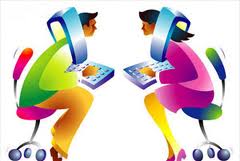 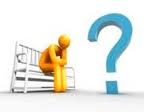 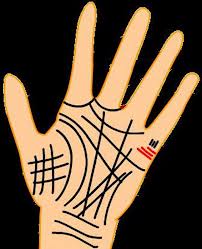 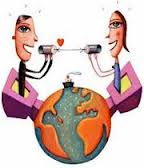 ایفای نقش خواستگاری
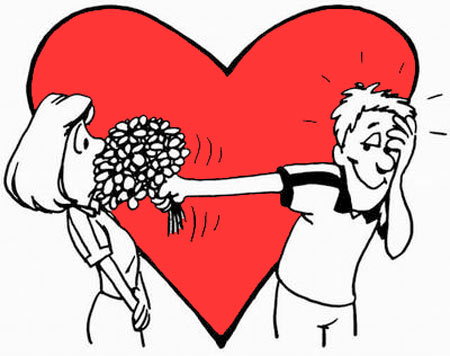 نحوه گفتگو
گفتگو به دو شيوه مصاحبه(سوال و جواب) و خودافشايي امکان پذير است.
 بايد از ساده ترين موضوعات شروع شود تا رابطه اوليه شکل گيرد و اضطراب زدايي و اعتمادسازي انجام شود  .
موضوعات مناقشه انگيز نبايد در اولين جلسه مطرح شوند. 
جز راست نبايد گفت         	هر راست نشايد گفت 
آنچه که مربوط به اسرار خانوادگي و زندگي شخصي شماست و به زندگي مشترکتان ارتباط ندارد و يا اصلاً احتمال فاش شدن آنها وجود ندارد، نبايد افشا شود.
در تبادل اطلاعات با هم پيش برويد: در صورتي که طرف شما بيشتر درصدد کسب اطلاعات يک طرفه از شماست و از خودش اطلاعاتي نمي دهد، ويا براي افشاي اسرار زندگيتان اصرار دارد، احتمالاً فرد بدبيني است و بنابراين در شناخت و دادن اطلاعات به او بايد بيشتر احتياط کنيد.
هرآنچه که لازم است افشا شود بايد قبل از جلسه مهربُران (قباله بران يا نامزدي) گفته شود وگرنه طرف احساس فريب خوردگي خواهد کرد. 
در جلسات گفتگو بايد از آنچه هستيم بگوييم، و آنچه مي خواهيم باشيم را جزء اهداف و آرزوهايمان مطرح کنيم.
بيان ويژگي هاي مثبت خود را بايد بر بيان ويژگي هاي منفي مقدم داريم. 
در جلسه اول بايد به صورت سطحي به بسياري از موضوعات پرداخت و بررسي جدي تر و عميق تر آنها را به جلسات بعدي موکول کرد. 
  در جلسات خواستگاري حتماً بر سر يک مکانيزم کارآمد براي حل اختلافات پس از ازدواج به توافق برسيد.
در خواستگاري هاي ضربتي که خانواده ها اجازه جلسات متعدد را نمي دهند (و متاسفانه هنوز در برخي خانواده ها رايج است!)، بايد شناخت:
 حساسيت ها يا به اصطلاح خط قرمزهاي شخصي و بررسي عدم تعارض درآنها
آشنايي با سبک زندگي موجود و مطلوب
و بررسي تناسب شخصيتي و خانوادگي
در اولويت موضوعات گفتگو قرار گيرند.
موضوعات گفتگوی قبل از ازدواج
9. خانواده خود: سبک زندگی، توزیع قدرت، روابط عاطفی، و نوع و میزان رابطه با هریک از اعضا
10. خویشاوندان: سبک زندگیشان و نوع و میزان رابطه با آنها
11. وظایف زن و مرد در خانواده
12. رابطه صمیمانه و عاطفی با همسر
13. خانواده همسر و خواسته ها وانتظارات از آنها
14. پول و مسایل مالی
15. فرزند و تربیت فرزند: تعداد، زمان، روش تربیت
16. موضوعات جنسی
1. سرگرمی ها و علایق
2. باورها و ارزش های دینی
3. باورها و اصول اخلاقی
4. رویارویی با هیجان ها
5. نحوه بیان و میزان خواسته ها و توقعات از دیگران
6. حل اختلافات
7. دوستان
8. اهداف رشد و پیشرفت شخصی
از صدای سخن عشق ندیدم خوشتر    یادگاری که در این گنبد دوار بماند
وقتی کلمه «عشق» را می شنوید 
چه کلمات، تصاویر یا خاطراتی به ذهنتان می آید؟
ابعاد عشق: نظریه مثلثی عشق اشترنبرگ
انواع عشق
1-عشق دوستانه (صمیمیت)
2-عشق شهوانی(هیجان)
3-عشق پوچ(تعهد)
4-عشق رومانتیک(صمیمیت+هیجان)
5-عشق مشفقانه(تعهد+صمیمیت)
6-عشق ابلهانه(تعهد+هیجان)
7-عشق کامل(صمیمیت+هیجان +تعهد)
عشق یک داستان است.عدم تقارن: رفتار مکمل میان جفت ها باید مبنای یک رابطه صمیمانه قرار گیرد.
شخص به مشابه شی: ارزش شخص و روابط بخاطر خودشان نیست بلکه بخاطر عملکرد (کارکرد) آنها در مقام یک شئ است.
رابطه به مثابه شی: رابطه به صورت وسیله‌ای در‌می‌آید برای نیل به هدفی که اغلب هیچ ربطی به رابطه ندارد و اگر دارد اندک است.
مشارکت: به عشق از این زاویه نگاه می‌شود که همپای همکاری جفت‌ها برای آفریدن یا حفظ چیزی عشق نیز تکامل می‌یابد.
روایی: در این قصه‌ها جفت‌ها معتقدند که نوعی متن واقعی یا خیالی وجود دارد که بیرون از رابطه حضور دارد اما به طریق زیادی معین می‌کند که رابطه چگونه باشد.
گونه: در این قصه شیوه یا روش حضور در یک رابطه کلید موجودیت و حفظ آن رابطه است و بعد جاری خاصی در رابطه بر جنبه‌های دیگر تسلط خاصی دارد.
بیوشیمی عشق:
دوپامین، نوراپی نفرین، آندروفین، سروتونین، اُکسی توسین، تستسترون (هورمون مردانه)، پروژسترون (هورمون زنانه)
ویژگی های فرد عاشق
حساسیت،حسادت و ترس از طردشدگی افراطی
همدلی و ایثار
تغییر سبک و عادات زندگی
تشدید با موانع
انحصار طلبی جنسی
ترجیح ارتباط عاطفی بر جنسی
مرکز توجه فقط یک نفر
وسواس فکری در مورد عشق
ایده آل سازی معشوق
پاسخ های روانی بی ثبات
آرزوی وصال معشوق
وابستگی هیجانی
فعالیت
با یک کاغذ و وسایل موجود یک شکل بسازید.

کسی را انتخاب کنید و با ترکیب شکل هایتان یک شکل جدید بسازید.
دلايل درست ازدواج؟
1- کسب احساس آرامش و امنيت                                          
2-عشق و محبت، صميميت و مهرباني
3- شريك حمايت كننده
4- شريك جنسي 
5- والد شدن
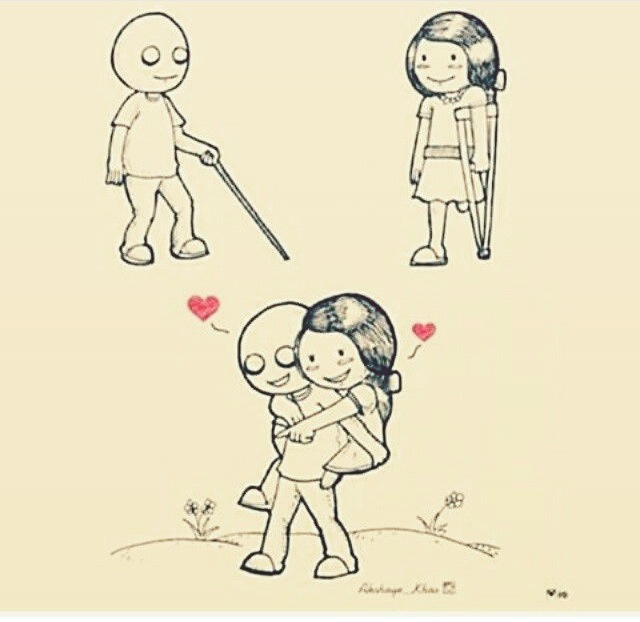 [Speaker Notes: بحث گروهی]
دلايل نادرست ازدواج؟
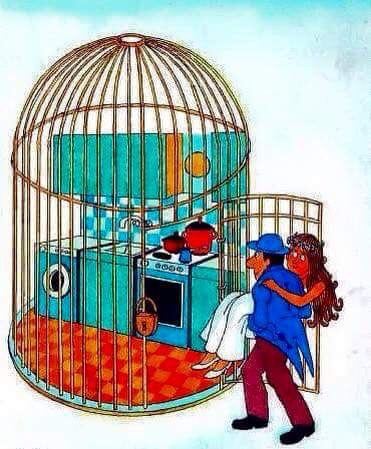 1- شورش عليه والدين 
2- جستجوي استقلال
3-التيام يك ارتباط شكست خورده 
4- فشار خانواده و يا اجتماع (ازدواج اجباري، بیشترین آمار طلاق)
5- فرار از يک موقعيت نامطلوب 
6- فقط نياز جنسي* 
7- دلايل اقتصادي
8- تنهايي و استيصال 
9- احساس ترحم و گناه 
10- احساس کمبود و تهی بودن
[Speaker Notes: درباره خودارضایی و ازدواج توضیح داده شود]
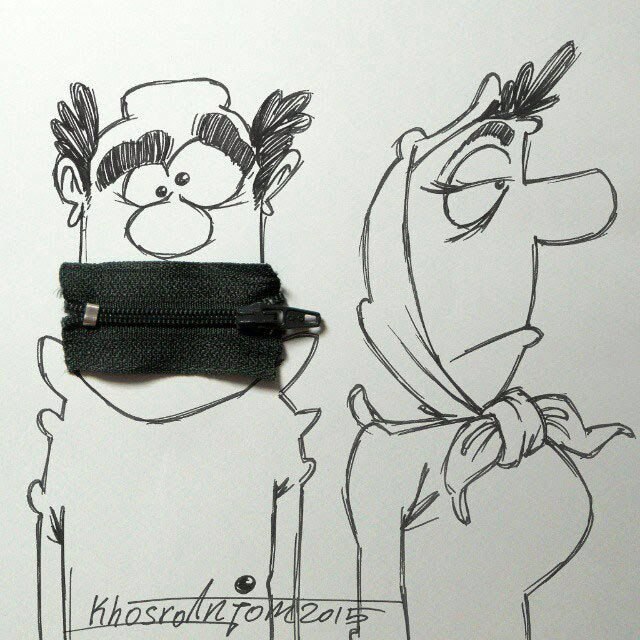 اشخاص پرخطر برای ازدواج؟
معتادین به موادمخدر، الکل و دارو*
اشخاصی که به سرعت و به شدت عصبانی می شوند.*
اشخاصی که مسئولیت زندگی خود را برعهده نمی گیرند.
اشخاصی که دیگران را کنترل می کنند. *
 اشخاصی که کودک مانده اند و بالغ نشده اند
اشخاصی که اختلال جنسی دارند
اشخاصی که عواطف و احساسات خود را بیان نمی کنند*
اشخاصی که از روابط قبلی خود هنوز التیام نیافته اند.
اشخاصی که خانواده آزاردهنده دارند و نمی توانند درمقابل آزار آنها از همسر خود دفاع کنند.*
روابطی که مناسب ازدواج نیستند؟
عشق نامتوازن بین دوطرف (دریکی خیلی بیشتر از دیگری). *
وقتی احساس کنیم طرف نیاز به تغییر دارد.
رابطه ای که در آن می خواهید دیگری را نجات دهید.
رابطه از سر لجاجت با خانواده یا فرد قبلی.
رابطه با کسی که تضاد کامل با معشوق قبلی دارد. *
رابطه با کسی که درگیر رابطه دیگری است.
رابطه معلم و شاگردی.
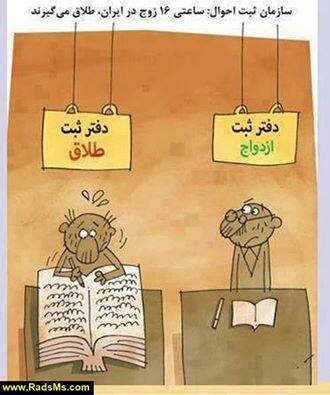 علايم هشدار دهنده در ازدواج
ازدواج به فاصله كوتاهي از يك فقدان معني دار
آرزوي دور شدن از يك نفر در خانواده ي پدري
متفاوت بودن شدید پيشينه ي همسران * 
 ناسازگاري و رابطه بد با خواهر و برادر و يا والدين *
سكونت خيلي نزديك يا خيلي دور از خانواده *
وابستگي مالي يا عاطفي به خانواده 
ازدواج قبل از سن بيست سالگي *
مدت آشنايي يا نامزدي كمتر از شش ماه و يا بيشتر از سه سال * 
انجام مراسم ازدواج بدون حضور خانواده يا دوستان فعلي *
حاملگي زن قبل از ازدواج يا در خلال سال اول *
نا شاد و بد بودن دوره كودكي يا نوجواني *
همزمان با فرد ديگري رابطه دارد اما مي گويد دوستش ندارد و يا قول مي دهد به زودي ترکش کند.
فعالیت زیر را انجام دهید
یک نقاشی دو نفره با هم بکشید
[Speaker Notes: تفاهم و همکاری]
عناصر اصلی ازدواج
جذابیت
تفاهم: فهم مشترک بدون تلاش. متفاوت از توافق(حل اختلاف)
برای خودتان تست تفاهم بسازید: در 16 حوزه ذکر شده دوست دارید همسرتان چه ویژگی هایی داشته باشد؟ کدامیک باید-نباید شماست؟
تعهد
ملاک های انتخاب همسر
هفت ملاک خودآگاه برای هردونفر:
مستقل و پختگی قبل از ازدواج (انواع بلوغ)
دوست داشتن خود به اندازه دیگری
همانگونه که از با هم بودن لذت می برند از تنهایی هم لذت برند.
ثبات در شغل و حرفه خود (هویت شغلی پذیرفته شده)
 خودآگاهی و شناخت از خود
بتوانند نظرات و خواسته های خود را جراتمندانه بیان کنند.
خودخواه نباشند و خواسته های دیگری را بیان کنند.
ملاک ناخودآگاه: شباهت با پدر یا مادر ایده آل در کودکی
[Speaker Notes: منبع: اولسون
یک نقاشی دو نفره با یک قلم]
با کسی ازدواج کنید که:
ویژگی های مثبت افراد قدیمی زندگی شما، به خصوص والدین تان را داشته باشد و ویژگی های منفی آنها را نداشته باشد.
احساس کنید که پدر یا مادر خوبی برای فرزندتان خواهد بود.
اگر بچه بودید می توانستید بپذیرید که او پدر یا مادر شما باشد.
از نظر شما خیلی نیاز به تغییر نداشته باشد.
از اینکه شبیه او شوید احساس بدی نداشته باشید.
شبیه بهترین مرد یا بهترین زن کودکیتان باشد.
برای شما جذاب باشد.
درباره موضوعات مختلف فهم مشترکی داشته باشید.
به یکدیگر متعهد باشید
فعالیت بازار عواطف
یک برگه قرمز: عشق
دو برگه سبز: دوستی
سه برگه آبی: علاقه
حالا با هم مبادله کنید
چه کسانی برای ازدواج با هم مناسب نیستند
تفاوت سنی زیاد
تفاوت دینی زیاد
تفاوت زیاد فرهنگی
افراد دور از همدیگر
 دختر دادن و دختر گرفتن
دوران نامزدي
نظر شما درباره نامزدي چيست؟
بين يک تا پنج ماه به طول انجامد.
 افزايش شناخت از طريق معاشرت طرفين با همديگر و خانواده هايشان، پرورش عشق و صميميت، و آماده شدن براي انجام مراسم ازدواج و ورود به دوران عقد است. 
 اجراي صيغه عقد موقت، که به داشتن روابط جنسي منجر شود در اين دوران توصيه نمي شود. مگر اینکه شناخت خوبی حاصل شود و رابطه جنسی نباشد.
تکلیف مهریه قبل از نامزدی مشخص شود.
کارکرد مهریه؟
دوران عقد
نظر شما درباره دوران عقد چيست؟
بهتر است بين شش ماه تا يک سال به طول انجامد.
کسب شناخت بيشتر از طرف مقابل و خانواده اش و سازگاري با شرايط جديد.
شروع روابط جنسي و آزمايش همديگر از اين نظر.
  آماده شدن براي آغاز زندگي مشترک از نظر مسکن و جهيزيه و مراسم .
عادت کردن خانواده طرفين با تغيير حاصل شده در سيستم خانواده.
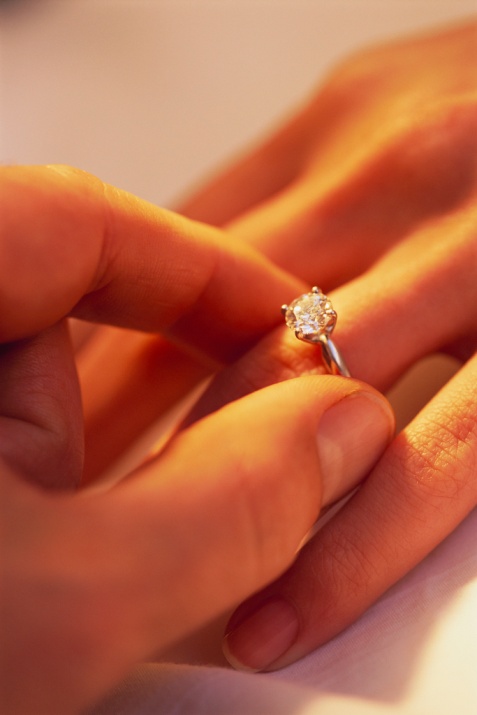 از عروسي تا تولد فرزند
به نظر شما درباره زمان مناسب بچه دار شدن چيست؟

معمولاً سه تا چهار سال طول مي کشد تا ازدواج رواني و شخصيتي بين زوجين شکل بگيرد. 
 اين دوران شبيه به دوره زبان آموزي است. 
چند ماه يک بار به مشاور و يا روان شناس خانواده مراجعه بکنند.
خود را براي پذيرش و ايفاي نقش والدي آماده کنند.